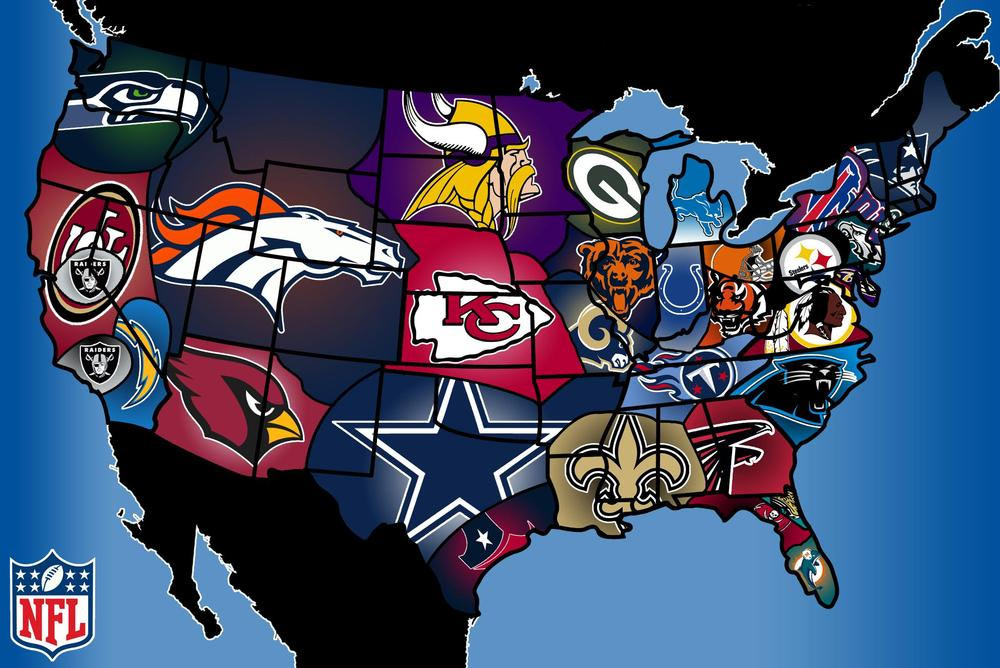 Thematic Maps Tutor
Thematic Maps Tutor
© Developed by Mr. Gillespie
     Bailey Middle School, 2012
Next
Rain Fall Map
Next
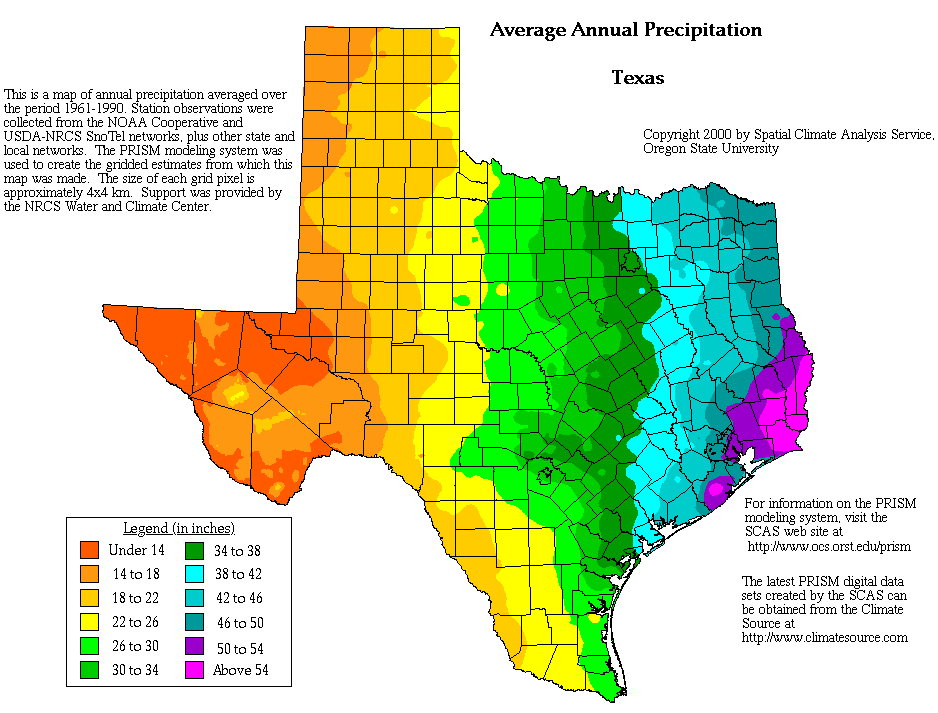 Question 1. What is the title of the map?
Next
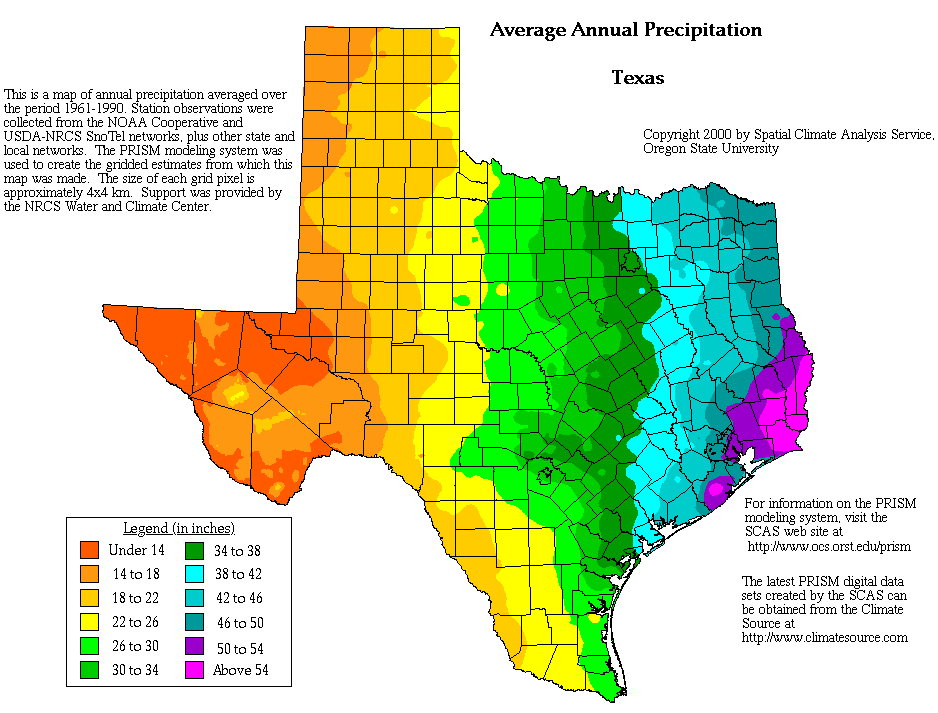 Question 2: What measurement (feet? meters?)
is shown in the legend?
Next
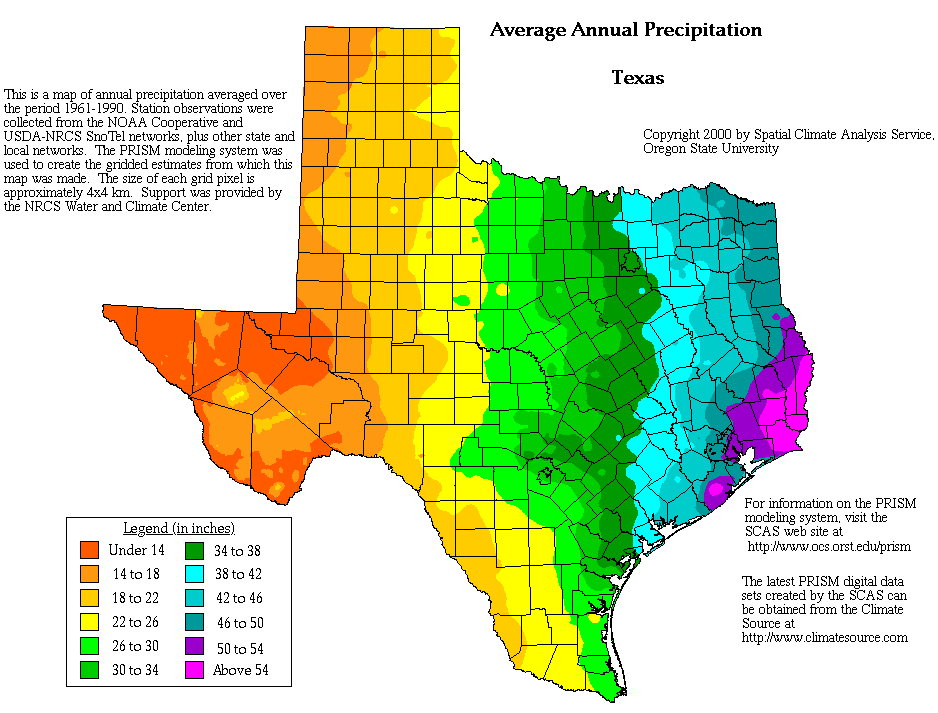 Question 3. Which part of Texas is wetter—
the east or the west?
Next
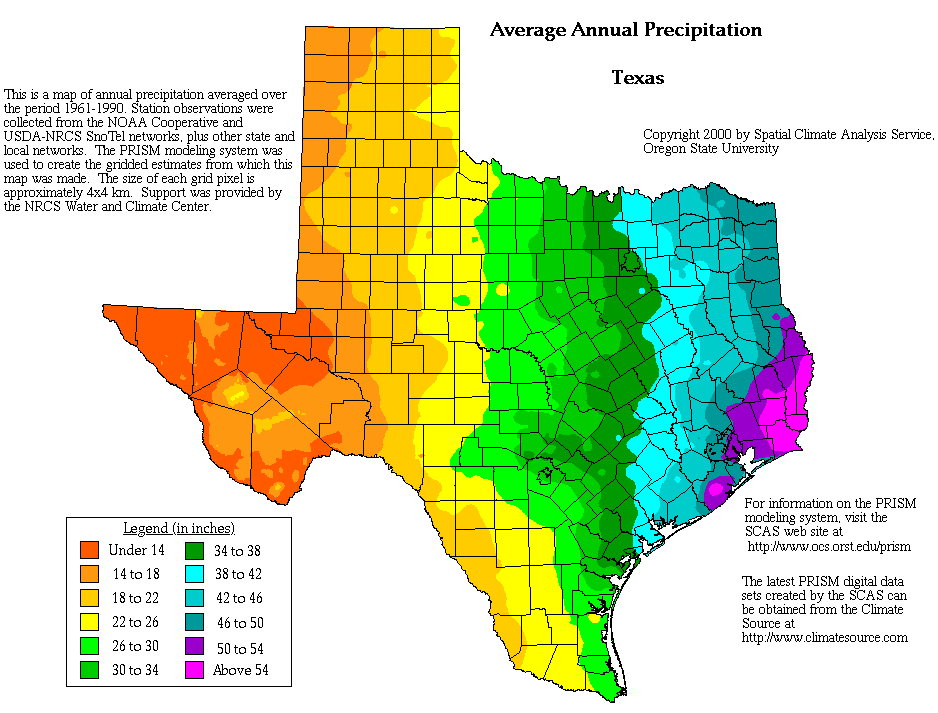 Travis County
Question 4. What is the average rainfall in Travis 
County each year?
Next
Election Map
Next
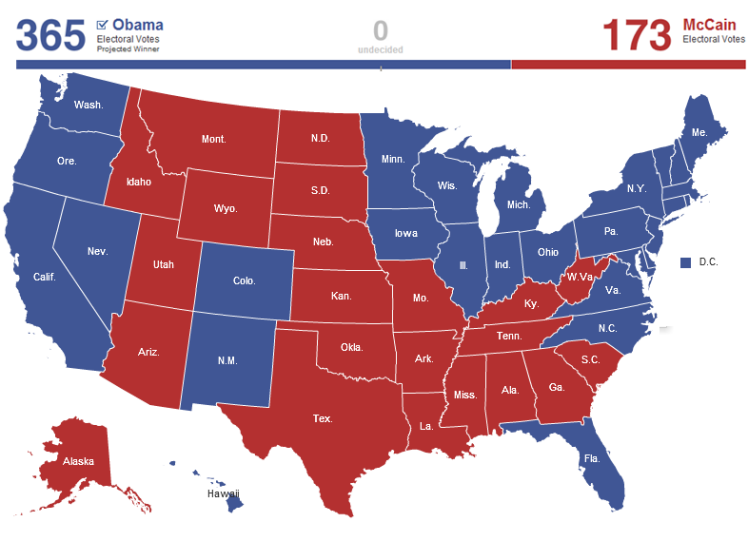 Question 5. Who were the candidates in this U.S. Presidential election?
Next
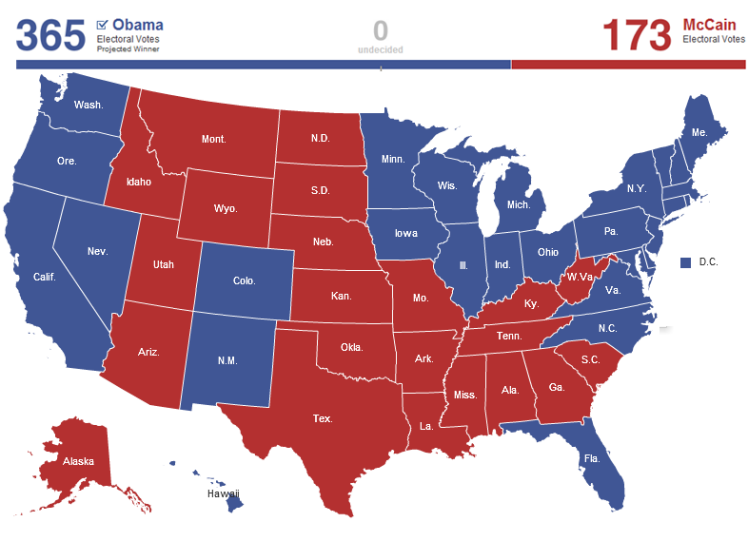 Question 6. Which candidate took Texas in the 2008 election?
Next
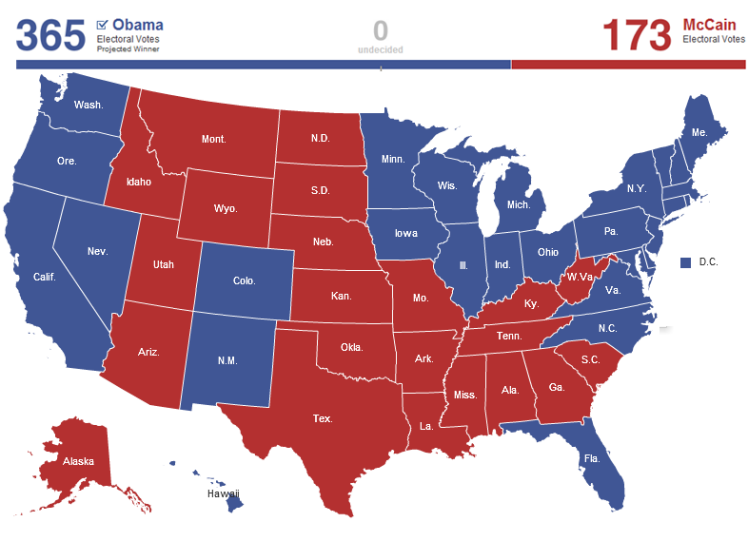 Question 7. Which candidate won all of the states in the Northeast?
Next
Temperature Map
Next
Map of Australia
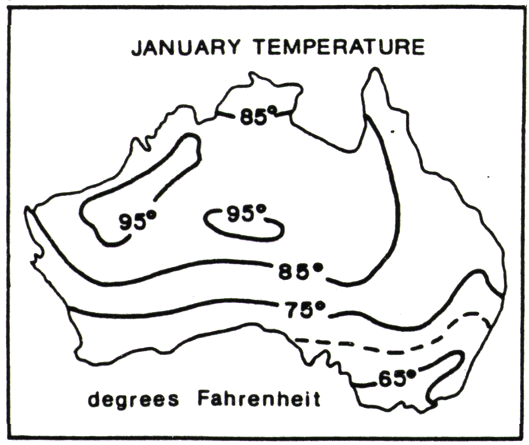 N
Question 8. Which part of Australia has warmer temperatures in January: east or west?
Next
Map of Australia
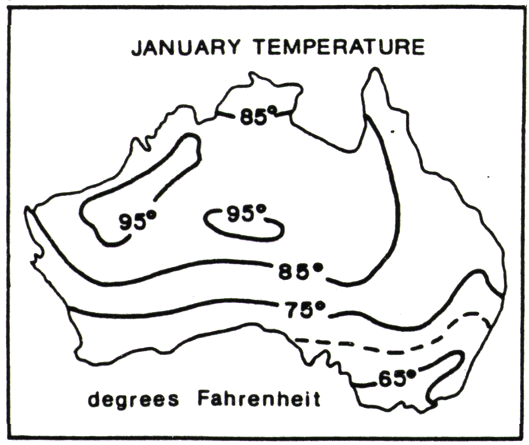 N
Question 9. True or False: The temperature along most of  the southeast coast is 65 degrees or below in January?
Next
Map of Australia
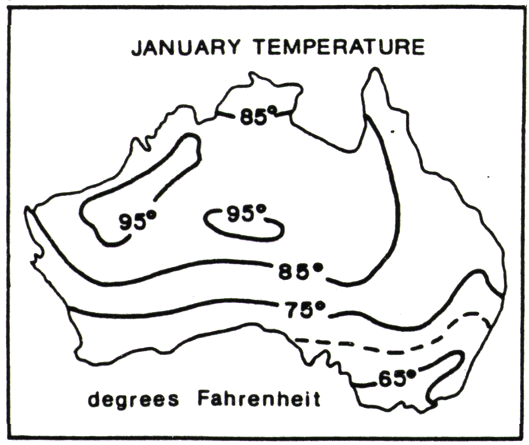 N
Question 10: True or False: The temperature below the line marked 75 degrees is usually 75 degrees or below in January
Next
U.S. History Maps
Next
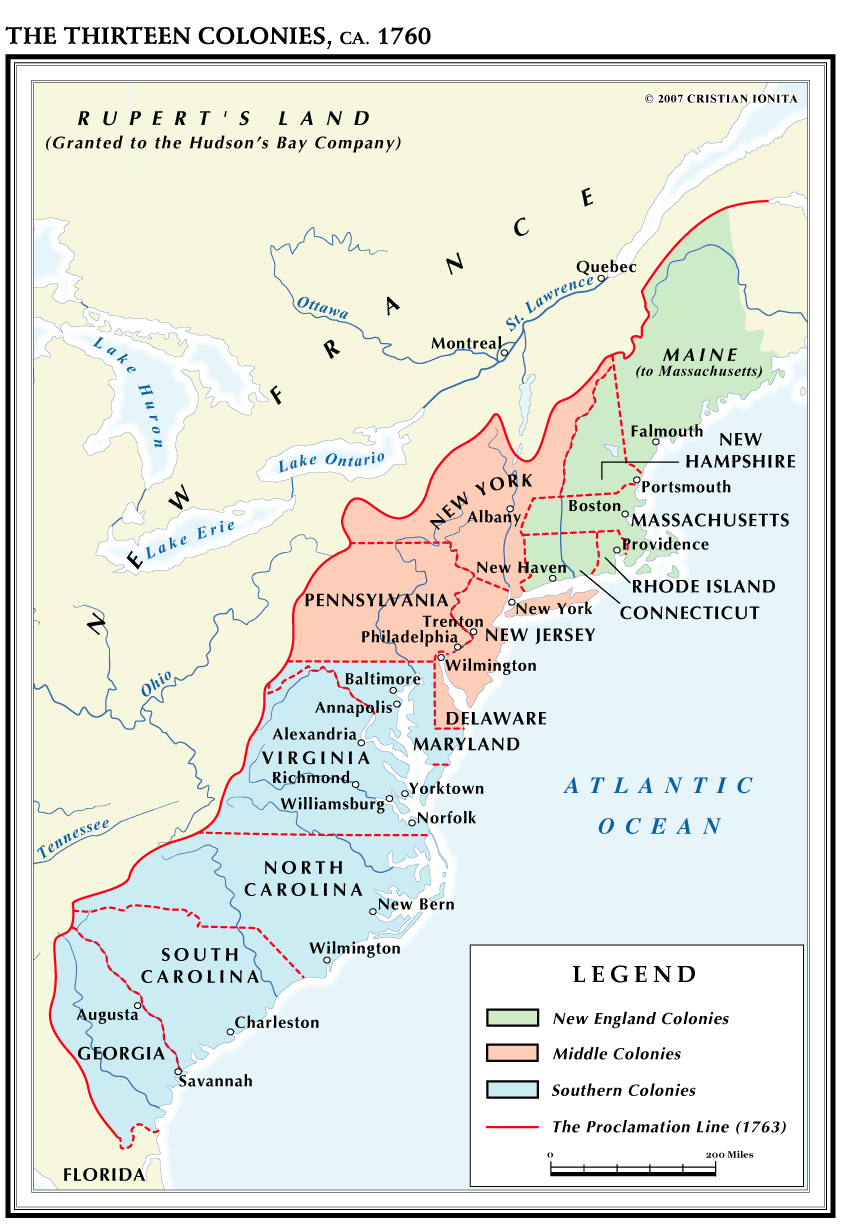 Question 11: True or False: Florida and Vermont were two of the British Thirteen Colonies in 1760?
Next
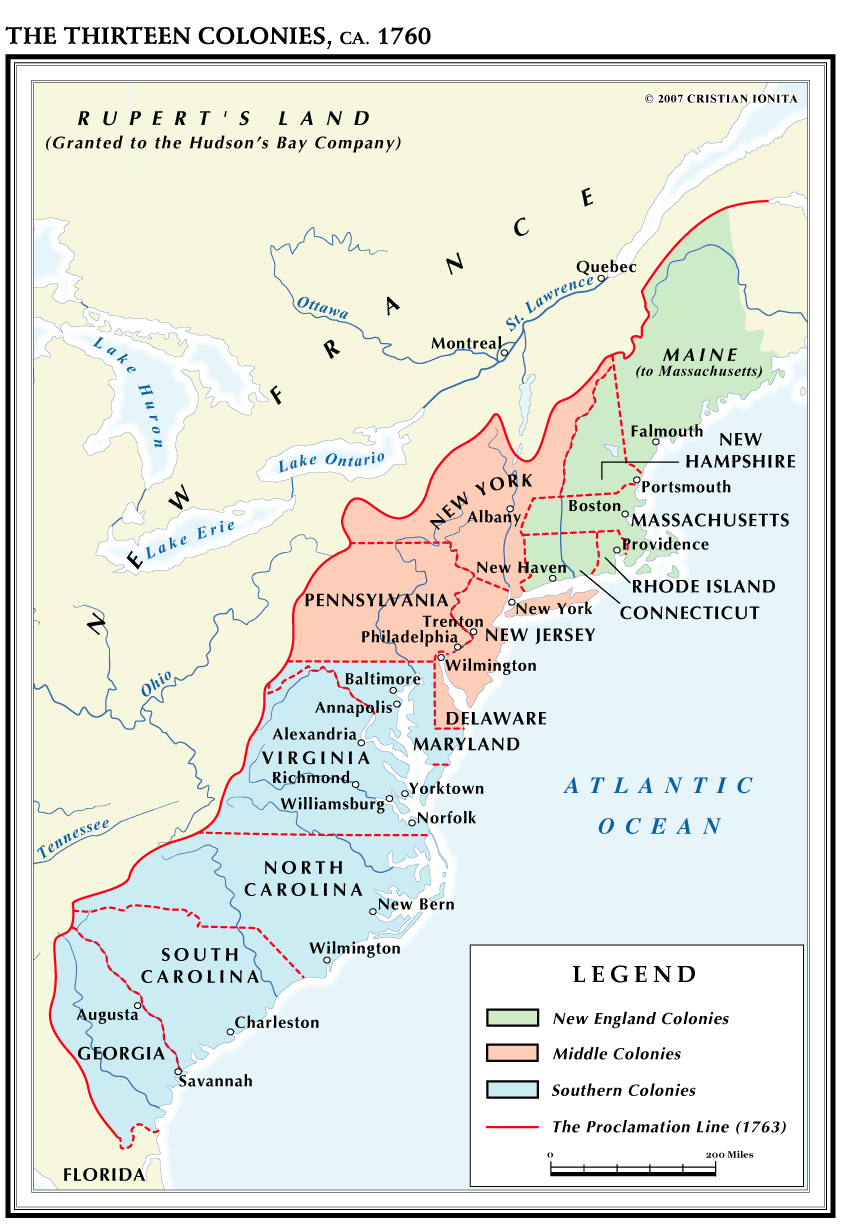 Question 12: True or False: New York and Pennsylvania were part of the Southern Colonies?
Next
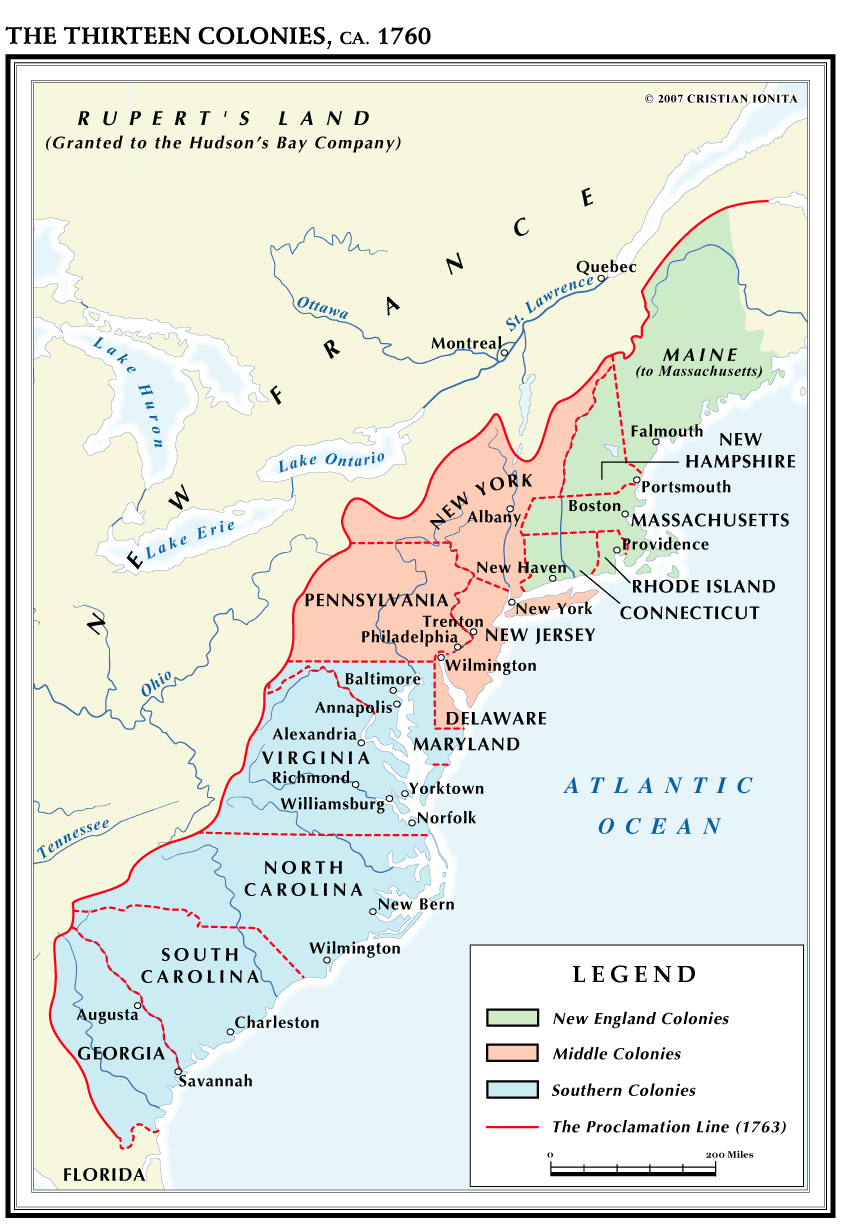 Question 13: True or False: France controlled most of the territory west of the Thirteen Colonies?
Next
The United States in 1800
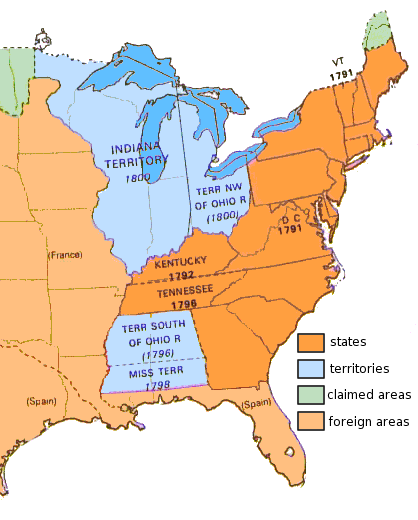 Question 14: True or False: Vermont (VT) became a state in 1791?
Next
The United States in 1800
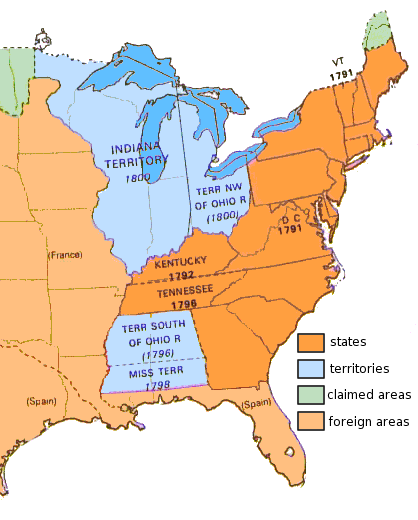 Question 15: True or False: Ohio was a state by 1800.
Next
The United States in 1800
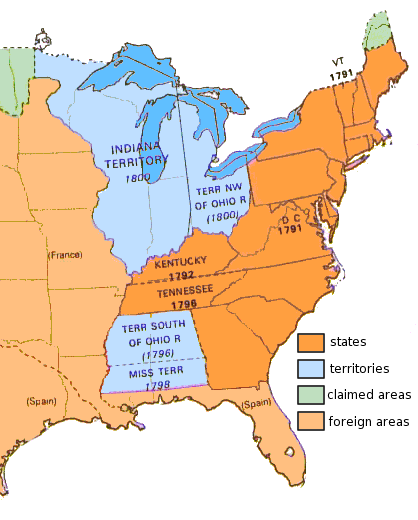 Question 16: Which foreign country controlled Florida in 1800?
Next
1861-1865
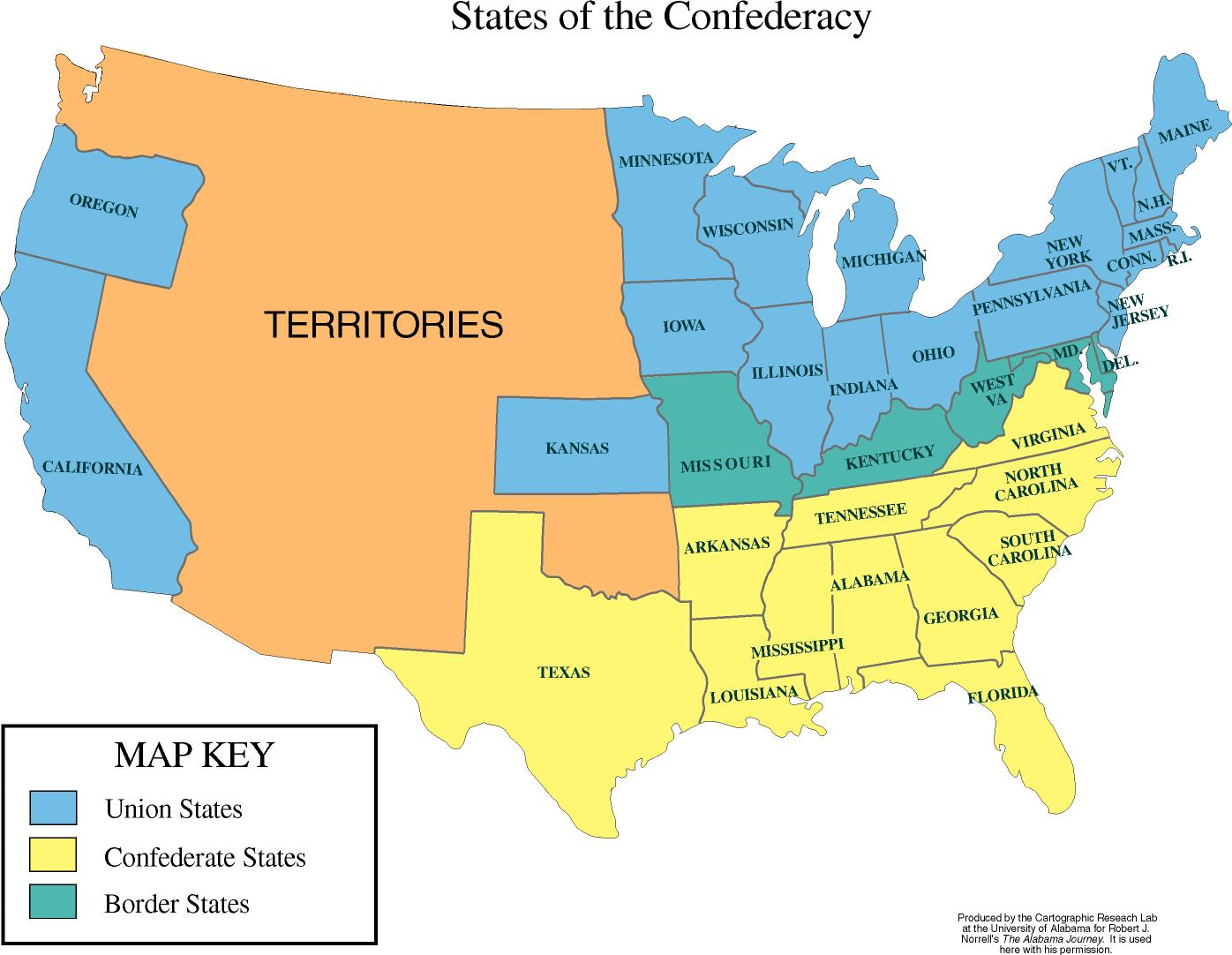 Question 17: This map shows how the United States was divided during the Civil War, 1861-1865. How many states withdrew from the United States to form the Confederacy?
Next
1861-1865
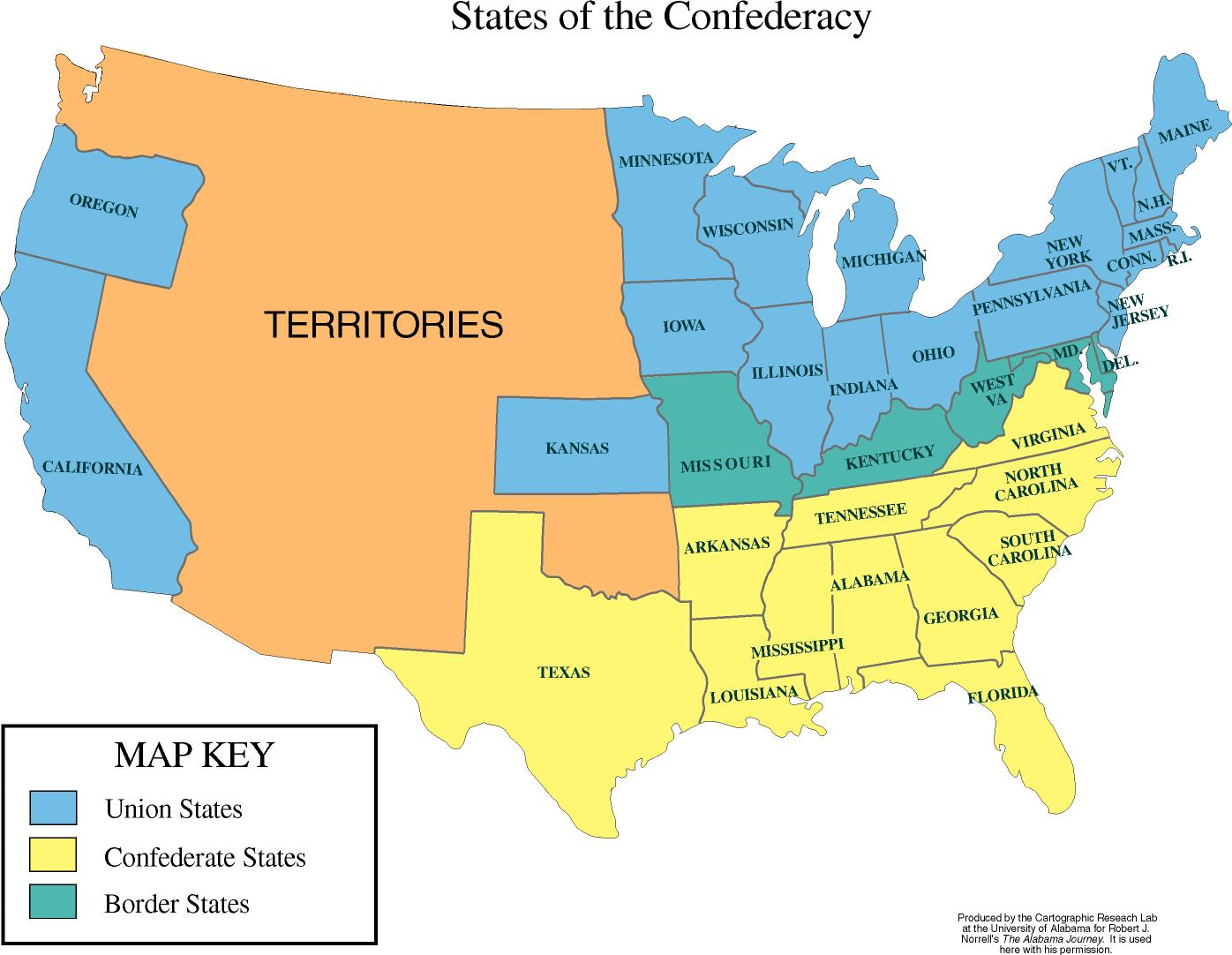 Question 18: True or False: The most northerly of the Confederate states was Alabama?
Next
1861-1865
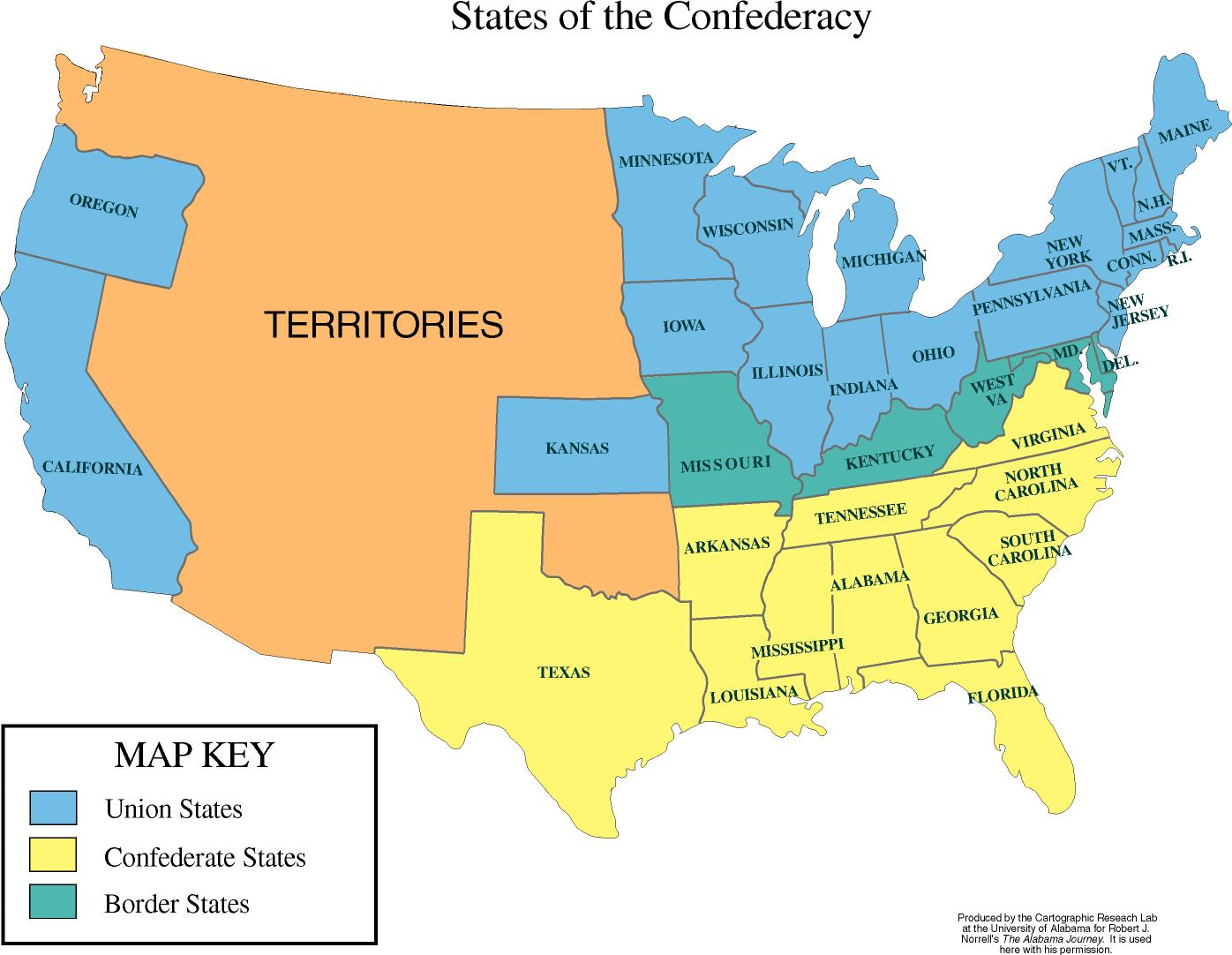 Question 19: True or False: Texas stayed loyal to the Union?
Next
1861-1865
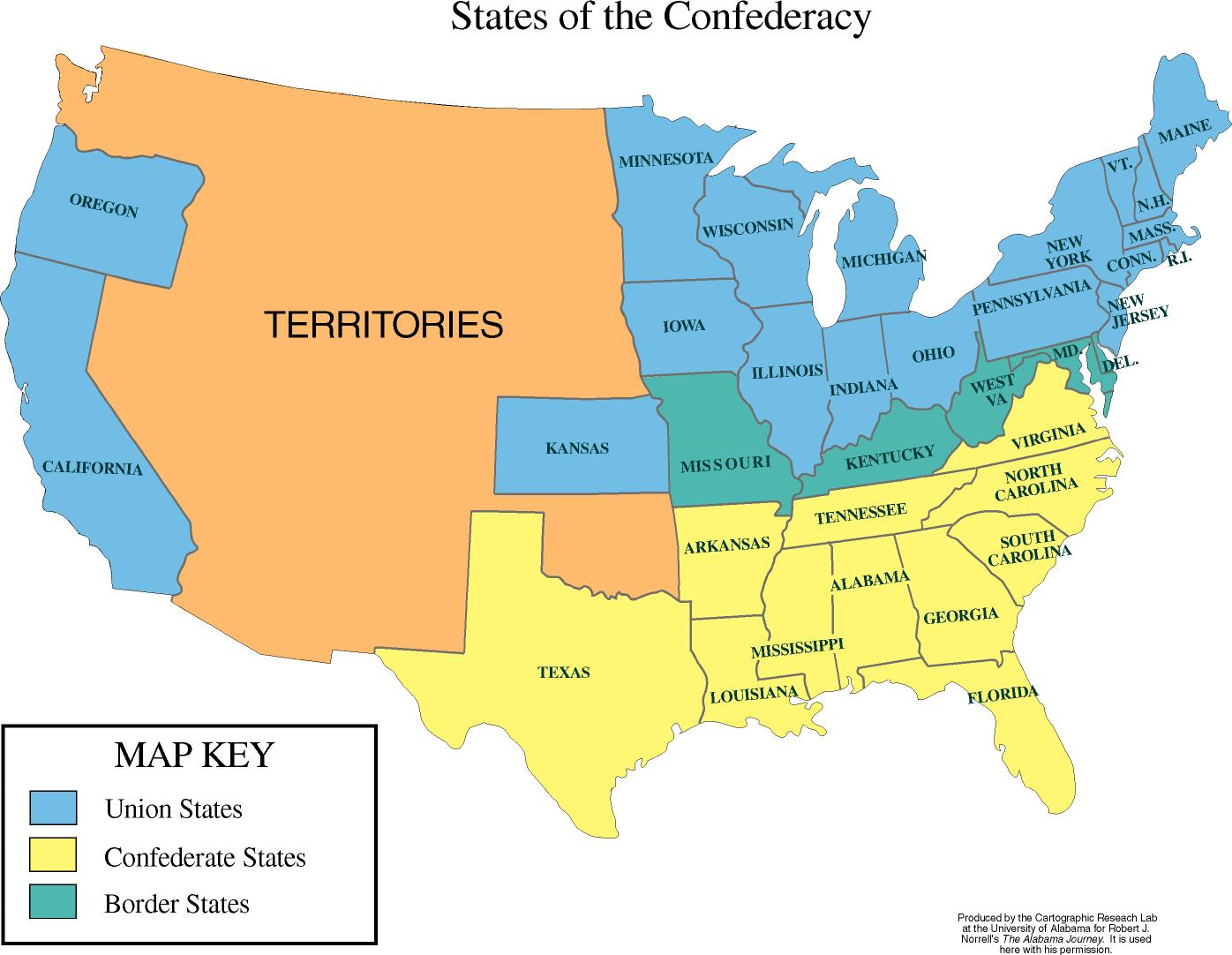 Question 20: The Border States allowed slavery but chose to remain with the Union and not join the Confederacy. Many of their citizens, however, did fight for the Confederacy. Name the five borders states, including the one that separated from one of the Confederate states during the war.
Next
Language Map
Next
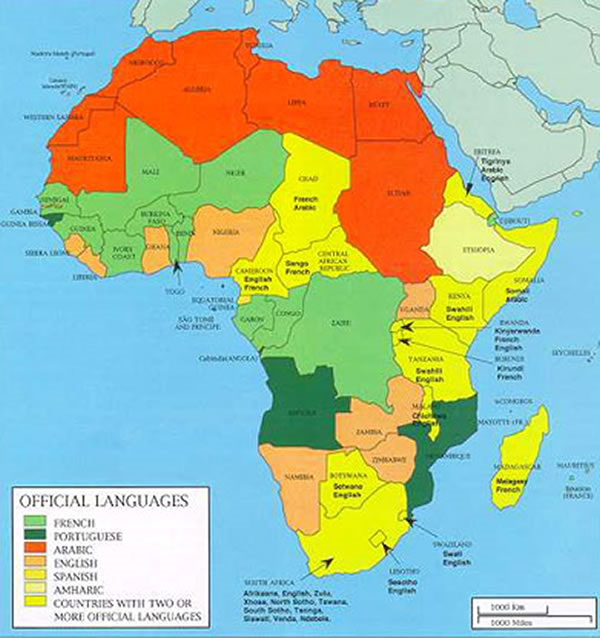 Question 21: In the late 1800s, European countries divided up Africa among them. In the 1960s, many of those countries became independent , but kept the language of their former rulers as their official language.  What is the official language of Angola and Mozambique today?
Nigeria
Ethiopia
Angola
Mozambique
South Africa
Next
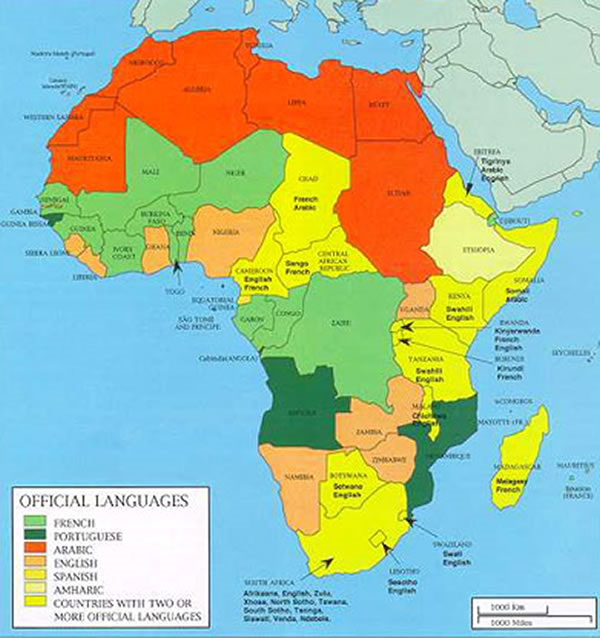 Question 22: Which language is dominant in northern Africa?
Next
Plate Tectonics
 Map
Next
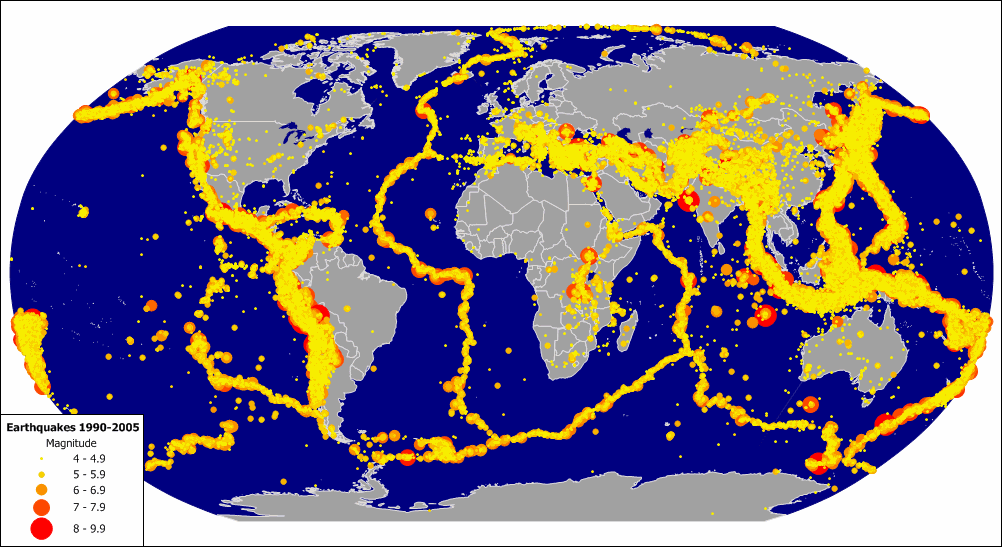 Question 23: True or False: Brazil has more earthquakes than Indonesia?
Next
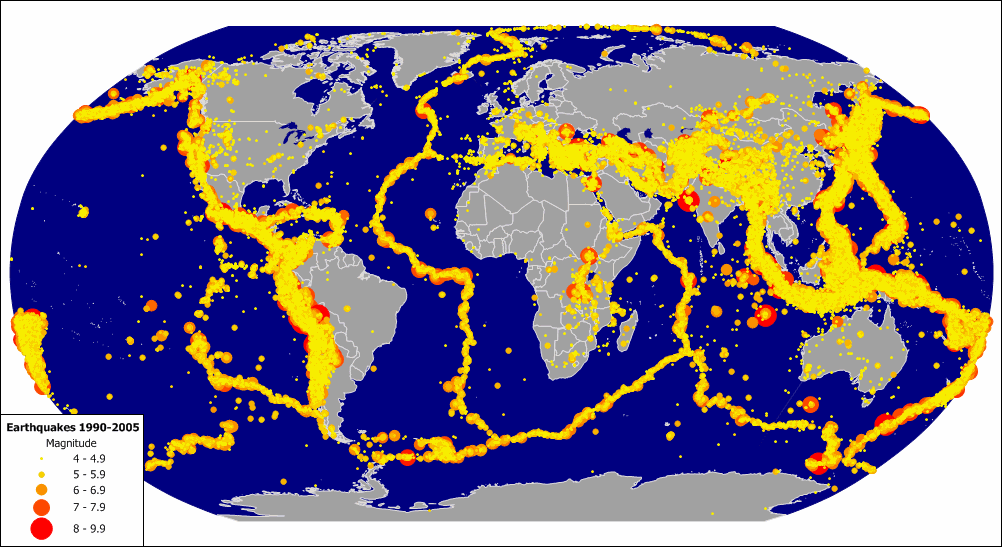 Question 24: True or False: The eastern part of the United States has more earthquakes than the western?
Next
Earthquake Map
Next
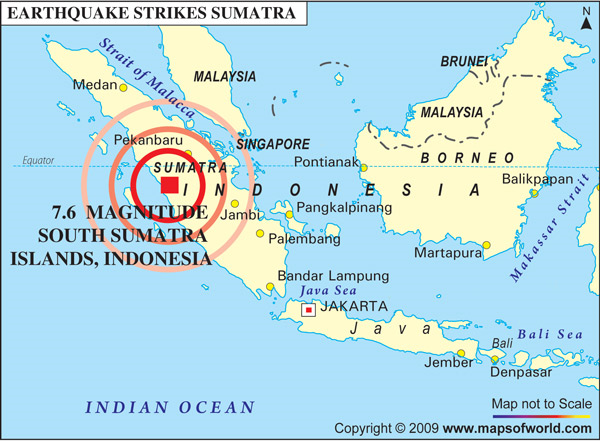 Question 25: Indonesia is an archipelago (a group of islands). True or False: Borneo and Sumatra are two of the main islands of Indonesia?
Next
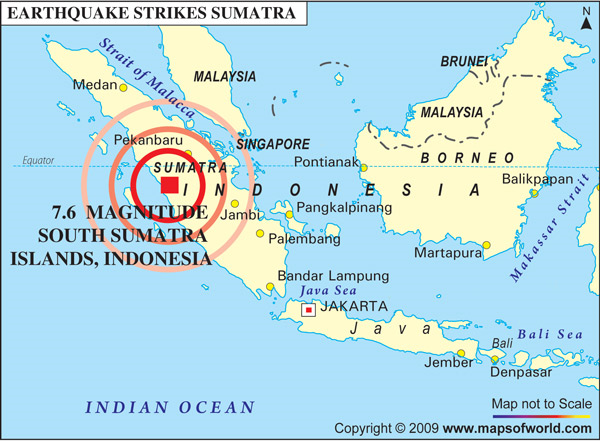 Question 26: True or False--According to the map, an earthquake of 7.6 magnitude struck Borneo?
Next
Maps of Canada
Next
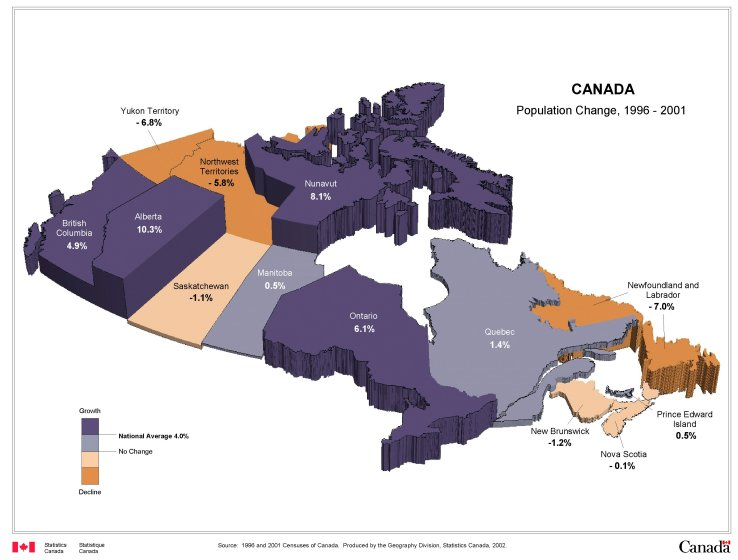 Question 27: This map shows Canada’s ten provinces and three territories. Which province or territory had the greatest population increase between 1996 and 2001?
Next
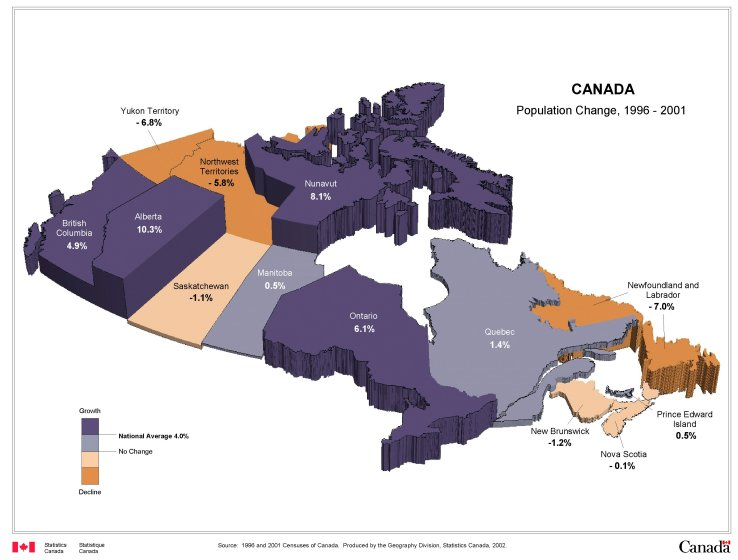 Question 28: Quebec is Canada’s only province in which most of the people speak French as their first language. What was the percent population increase in Quebec between 1996 and 2001?
Next
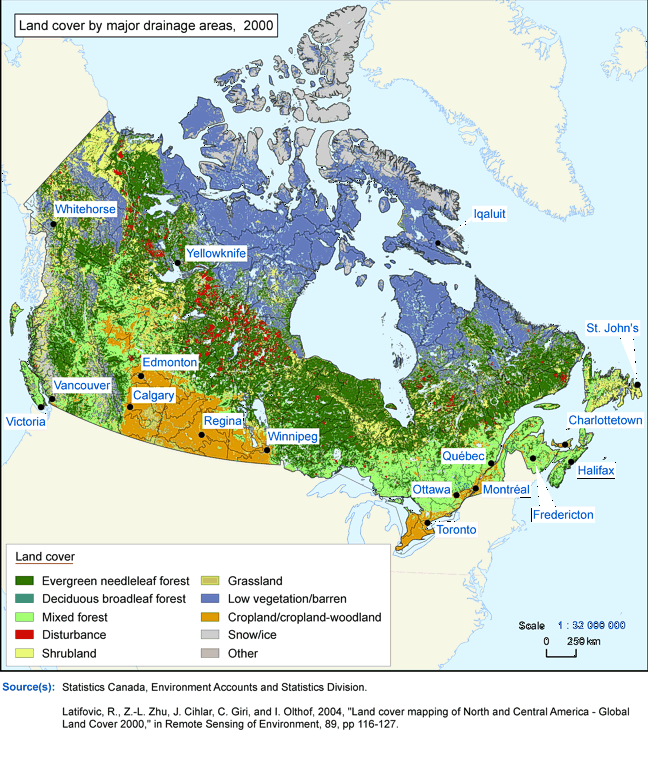 Question 29: Which two of the following cities are in Canada’s cropland—Halifax, Vancouver, Regina, Edmonton?
Next
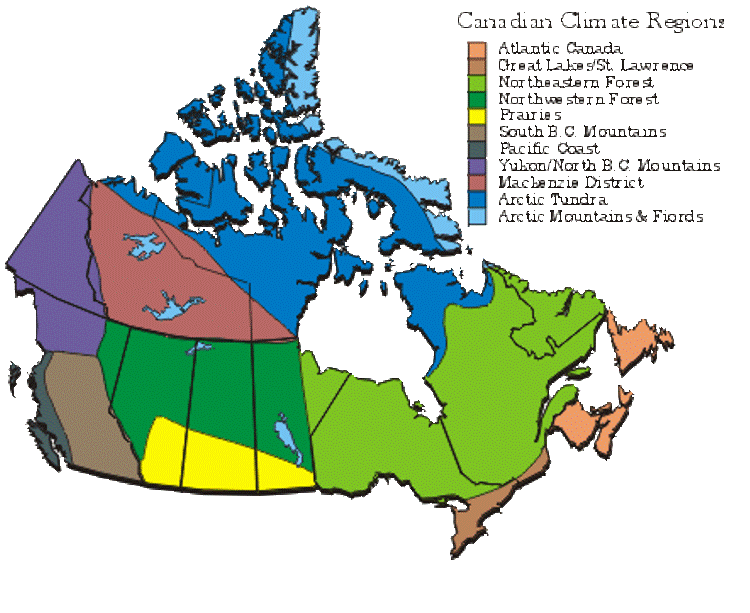 Link to Map #28
Question 30: Which of Canada’s provinces or territories is mostly covered by tundra (vast treeless, frozen plain)? (Hint: look at map #28 to find the names of Canada’s provinces and territories.)
Next
Battle Maps
Next
Rome versus Carthage: The Battle of Cannae, 216 B.C.
Phase 1
Phase 2
Phase 3
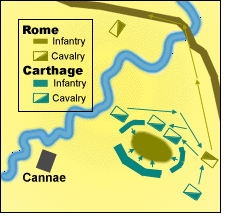 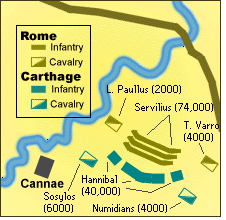 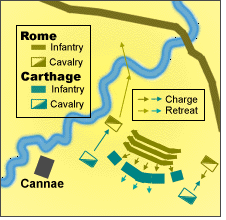 Rome was the greatest empire in the ancient world. Its major enemy was empire of Carthage, whose chief city was in North Africa. The greatest battle between the two enemies was fought at Cannae in Italy in 216 B.C. See if you can follow the battle maps. 

Question 31: True or False—At the beginning of the battle (phase 1), Rome had 50,000 troops and Carthage 80,000.
Next
Rome versus Carthage: The Battle of Cannae, 216 B.C.
Phase 1
Phase 2
Phase 3
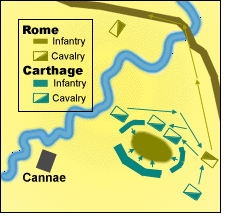 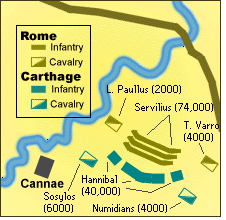 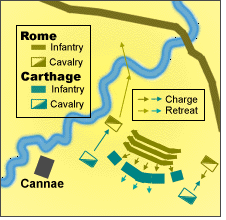 Question 32: True or False—During phase 2 of the battle, the Carthaginian cavalry attacked the Roman cavalry while the Carthaginian infantry retreated ( moved back).
Next
Rome versus Carthage: The Battle of Cannae, 216 B.C.
Phase 1
Phase 2
Phase 3
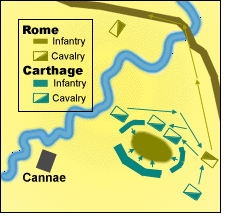 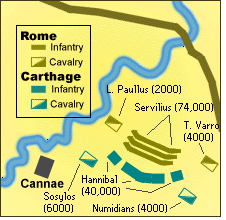 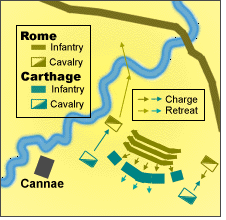 Question 33: True or False—By the end of the battle  (phase 3), the Roman infantry and cavalry had surrounded the Carthaginian forces.
Next
Battle of Yorktown, 1781,  American Revolution
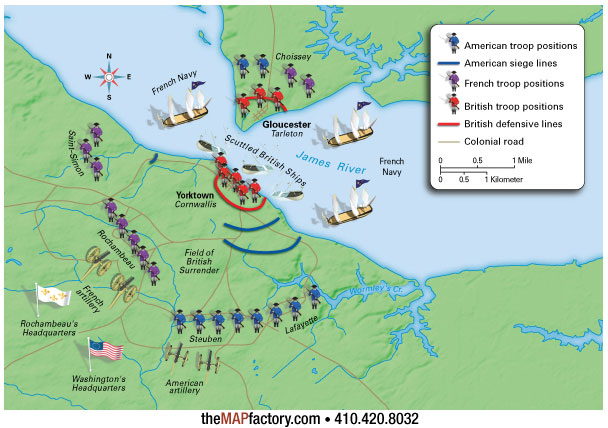 Question 34: True or False—The map shows that French forces were surrounded by the combined American and British armies.
Next
Battle of Yorktown, 1781,  American Revolution
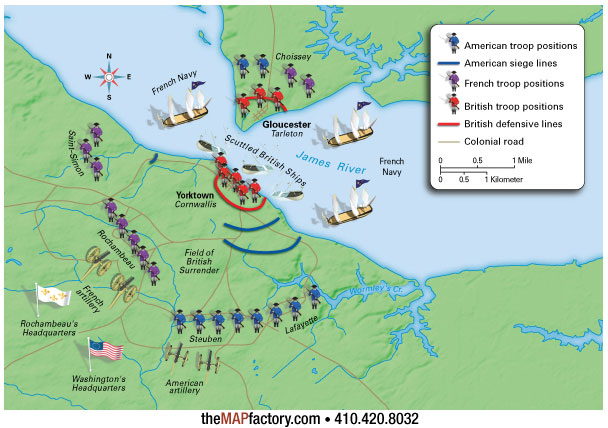 Question 35: True or False—It can be concluded from analyzing this map, that the aid of the French army and help of the French fleet proved decisive in Washington’s victory over British General Cornwallis at this battle.
Next
Graduated Circle
Maps
Next
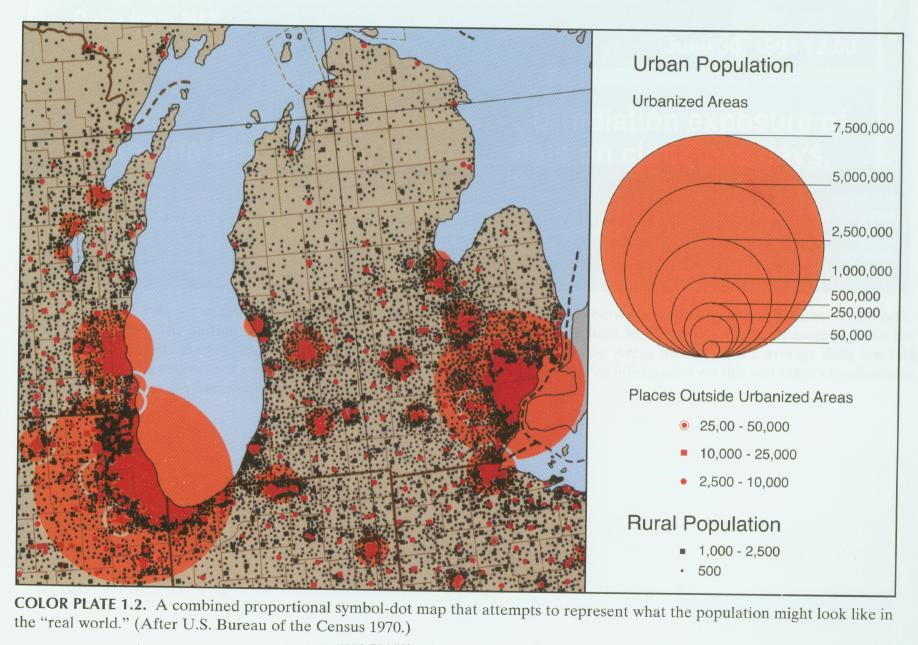 MIlwaukee
Detroit
Chicago
Question 36: Which city has about 7,500,000 in its urban area?
Next
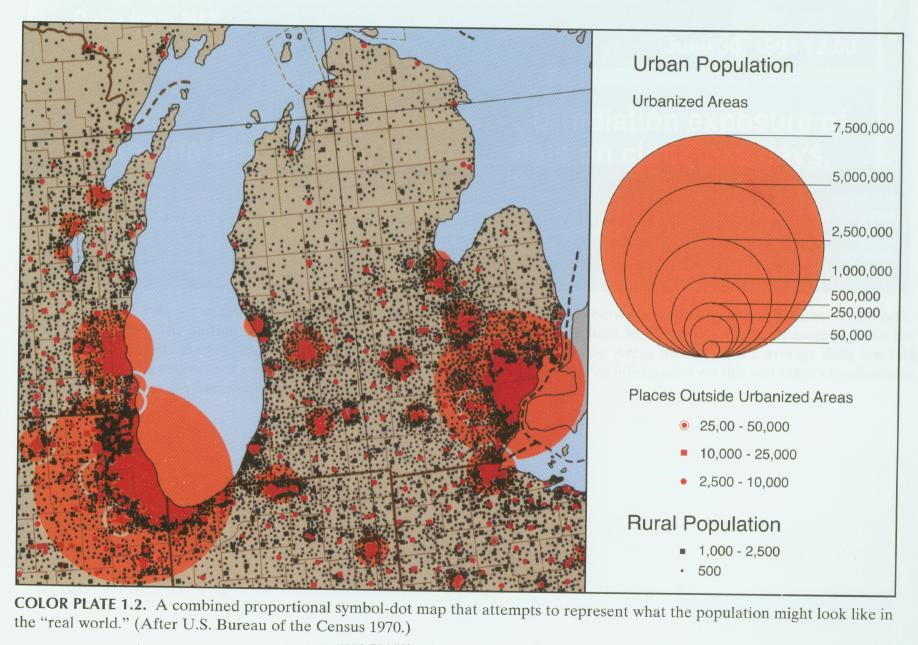 MIlwaukee
Detroit
Chicago
Question 37. About how many people does Detroit have in its urban area?
Next
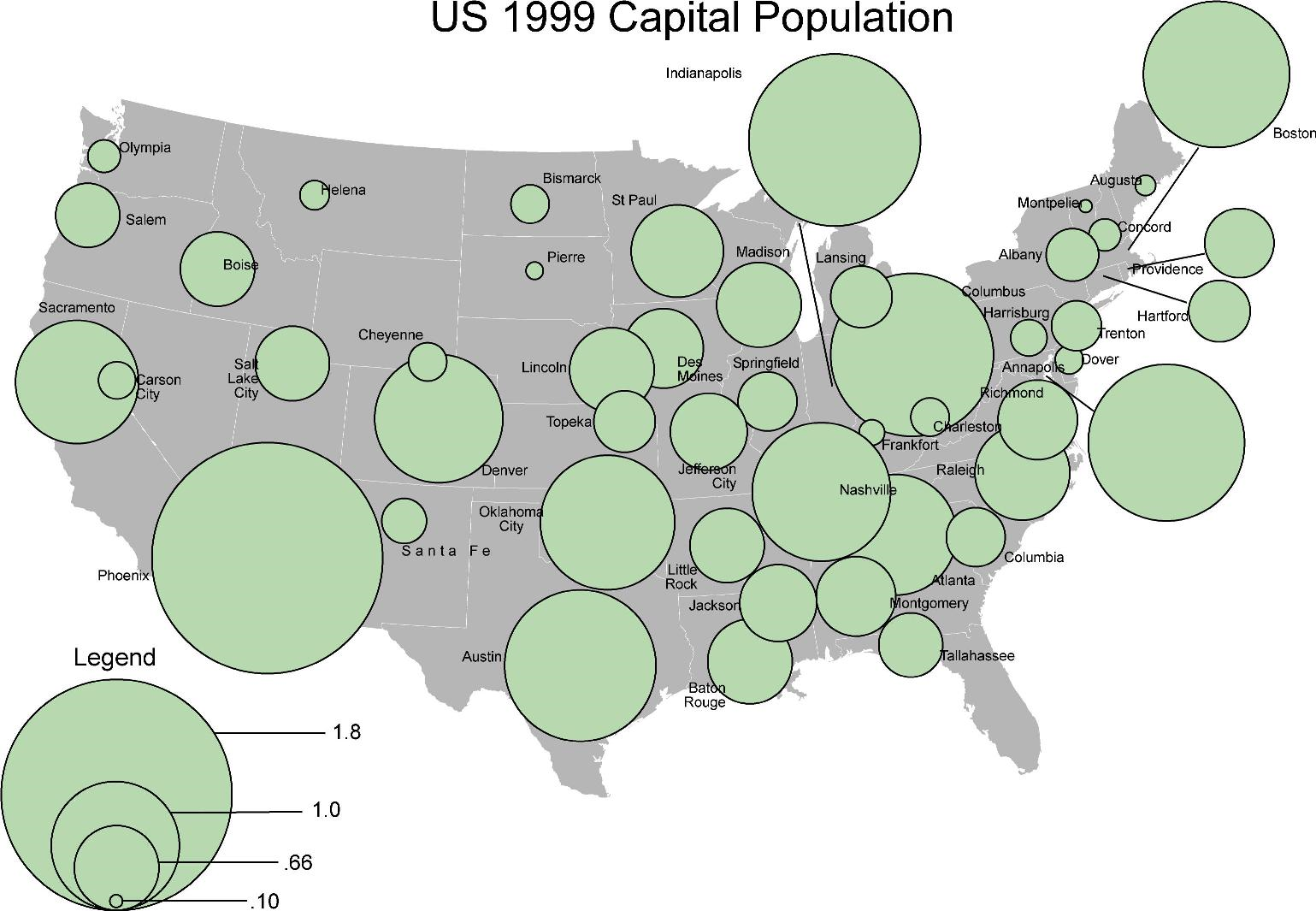 million
million
Question 38: Which state capital has the largest population?
Next
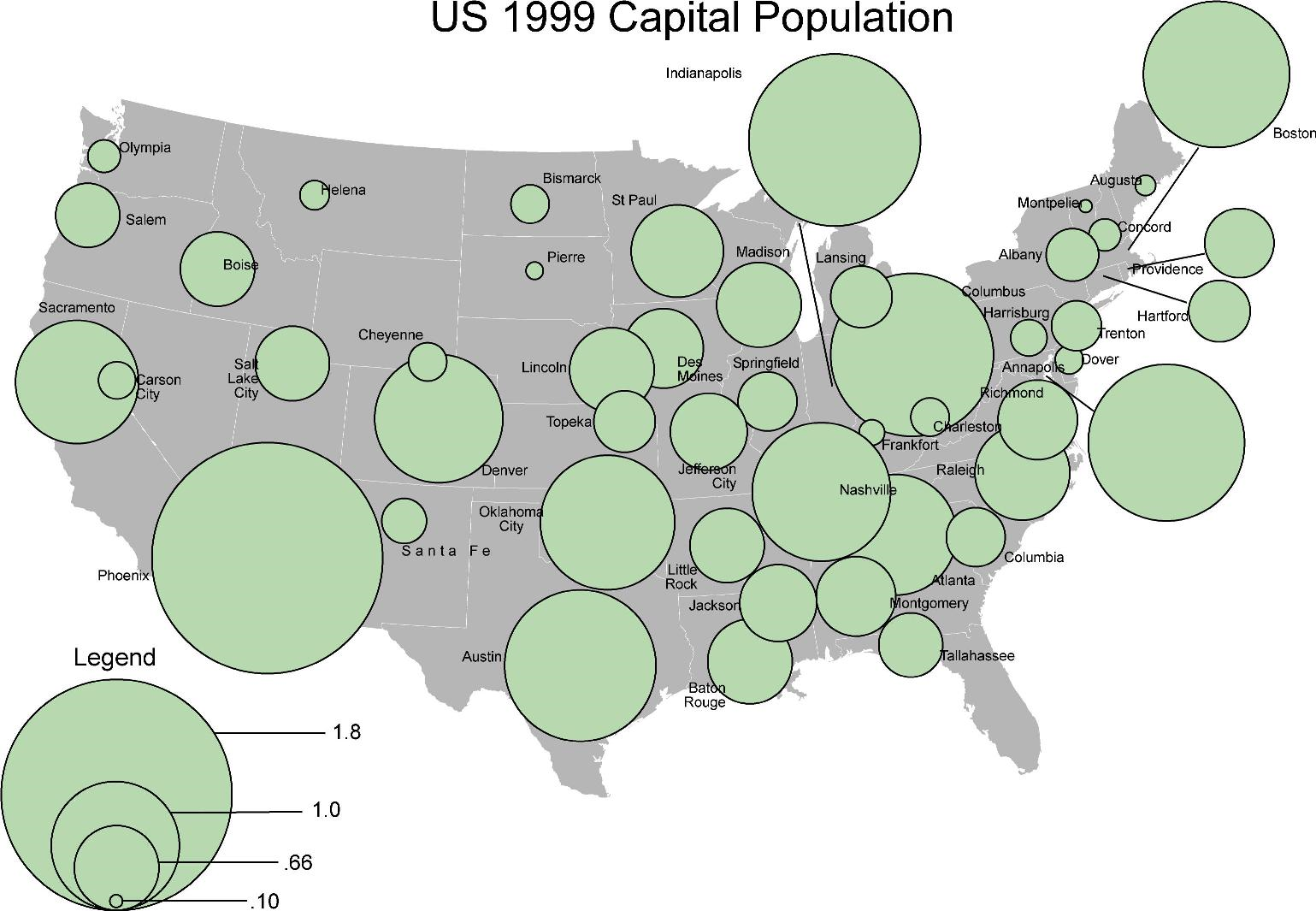 million
million
Question 39: True or False--Based on the map, it can be said that Austin is  one of the smallest state capitals in population.
Next
City Neighborhood
Map
Next
San Francisco City Neighborhoods
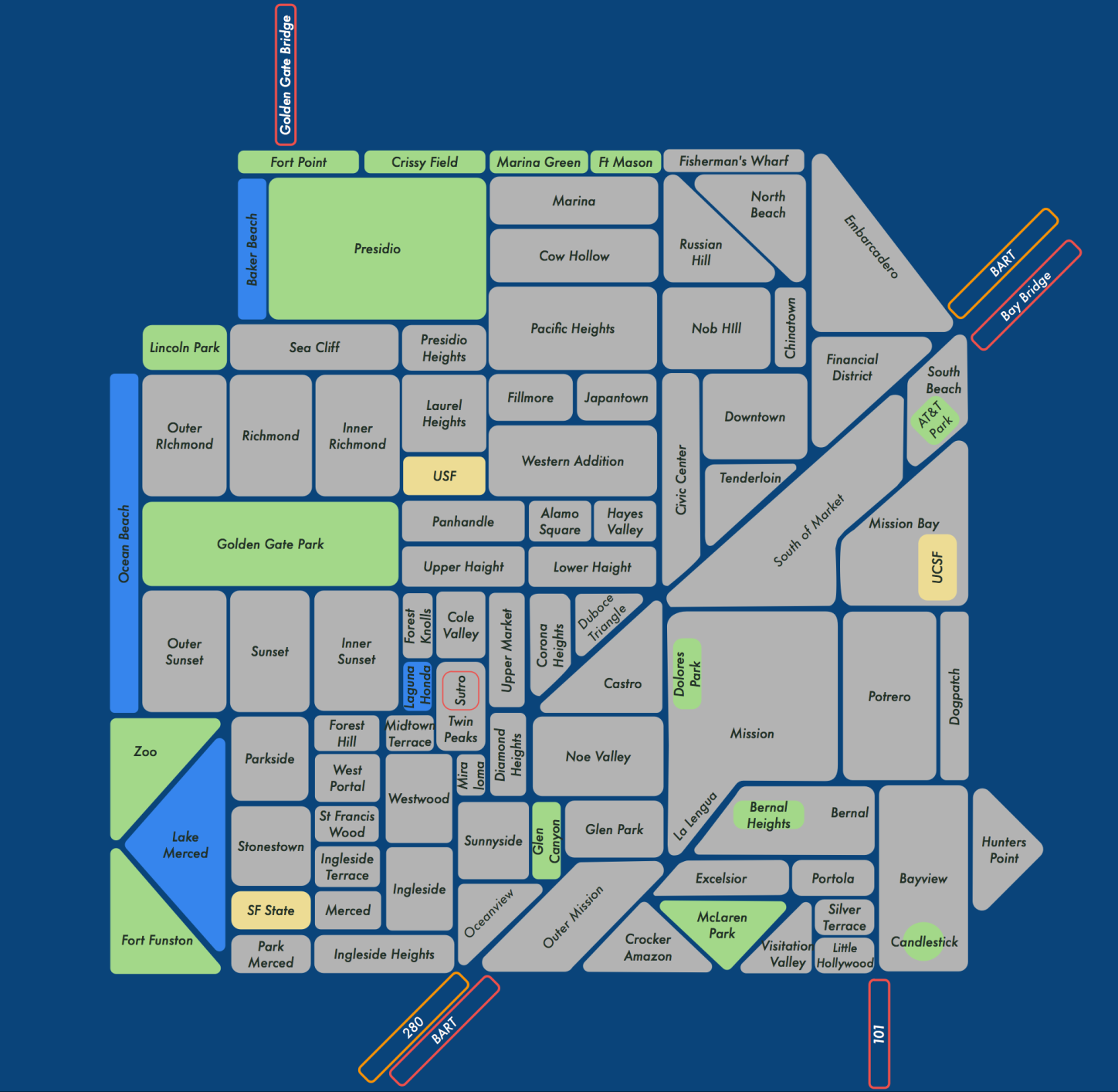 Question 40: Which San Francisco neighborhood is bordered by  Chinatown, Pacific Heights, and Russian Hill?
Next
City Street
Map
Next
Central Beijing
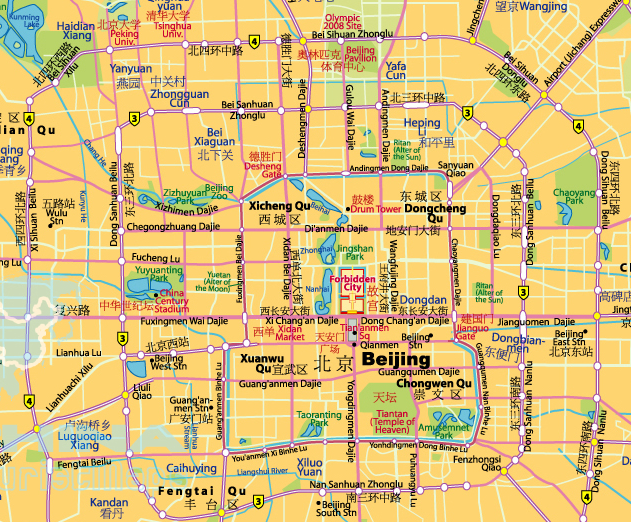 N
Question 41: In which part of the city (northeast, northwest, southeast, southwest) will you find Beijing’s universities?
Next
Central Beijing
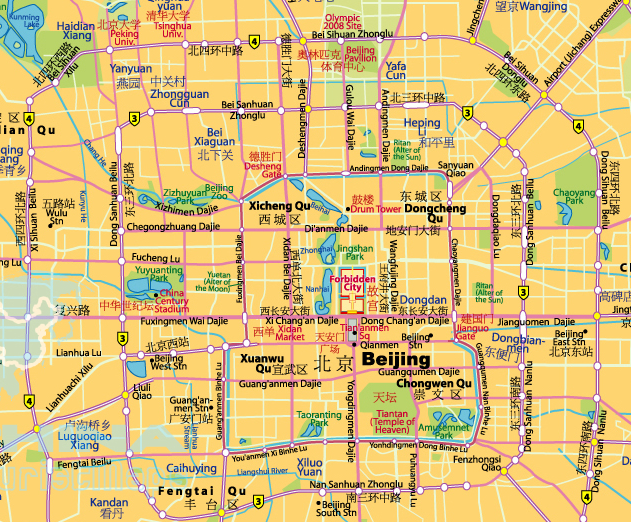 N
Question 42: The Emperors of China lived in the Forbidden City. Which square is just south of the Forbidden City?
Next
Central Beijing
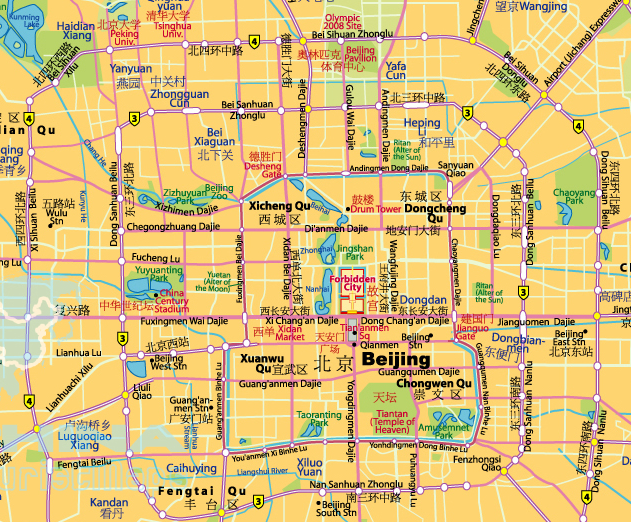 N
Question 43: What temple might you visit near the Amusement Park?
Next
Natural Resources
Map
Next
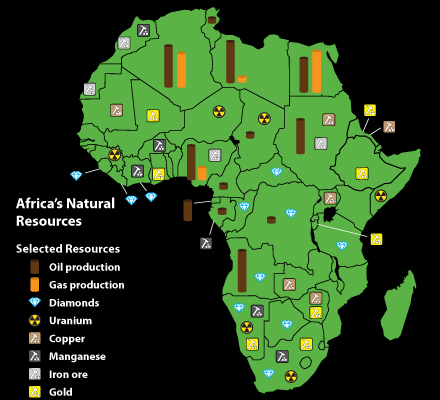 Question 44: What is the title of the map?
Next
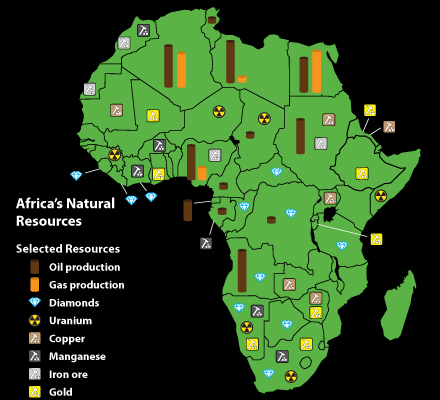 Question 45: Based on the map, does Somalia have diamonds among its natural resources?
Next
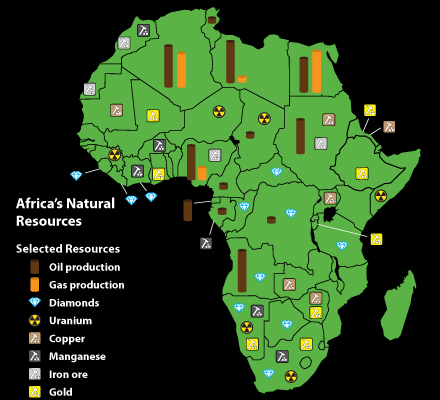 Question 46. Which among the following countries has the greatest oil production—Chad, Ethiopia, Angola, Cameroon?
Next
Cartogram
Next
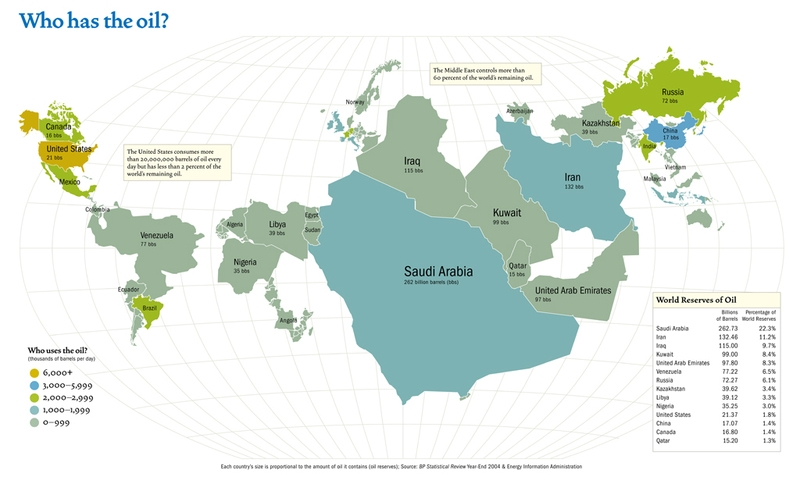 Note: the size of the country indicates the amount of oil it has underground.
Question 47: According to the map, which country has the greatest oil reserves?
Next
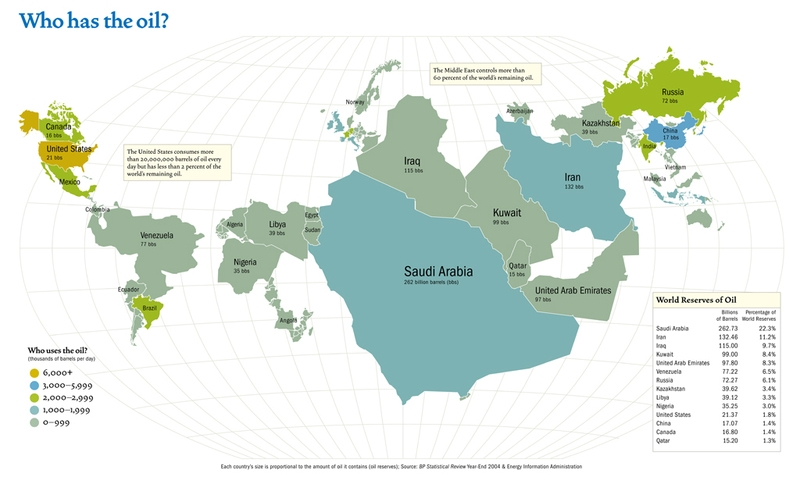 Note: the size of the country indicates the amount of oil it has underground.
Question 48: True or False--A look at the map shows that the United States is among the five countries with the greatest oil reserves.
Next
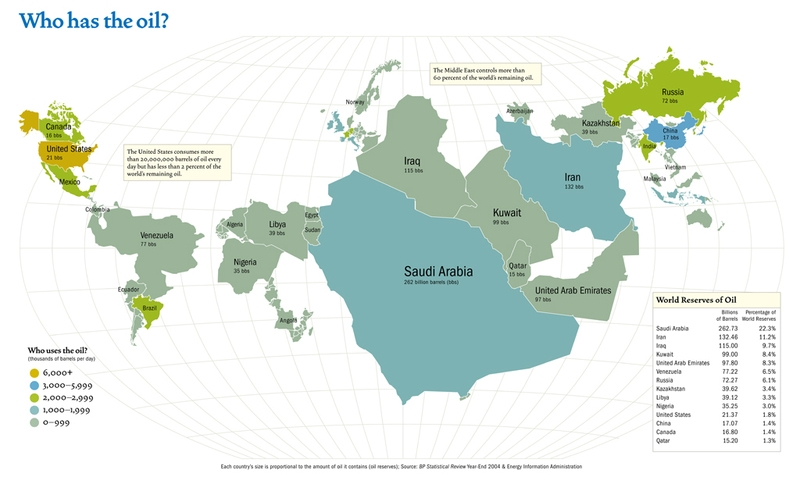 Note: the size of the country indicates the amount of oil it has underground.
Question 49: True or False--According to the map, Brazil has the greatest oil reserves of any country in the Americas.
Next
Fun Map
Next
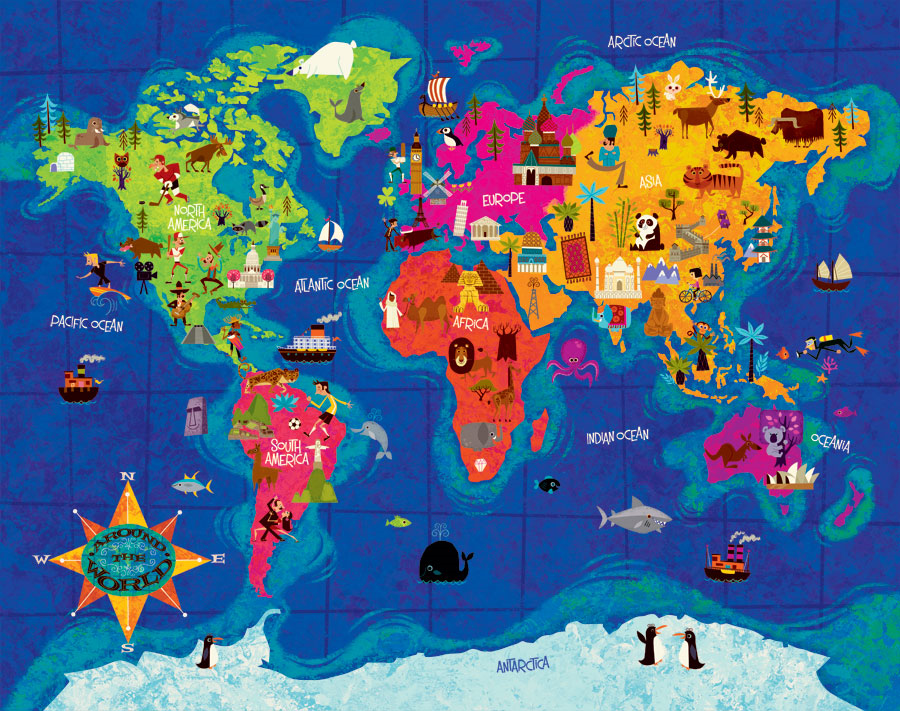 Question 50: What is the Koala 
doing on this map?
Next
The End